MIGUEL  FRANCISCO GONZALEZ GONZALEZ
Nombre Civil: Miguel Francisco
Fecha Nacimiento: 08.05.1883
Lugar Nacimiento: Palazuelo de Torío (León)
Sexo: Varón
Fecha Asesinato: 31.07.1936
Lugar Asesinato: Madrid
Orden: Sacerdote Profeso de la Orden de Franciscanos Menores Capuchinos (OFM Capuch)
Datos Biográficos Resumidos: 
El mismo día de su nacimiento fue bautizado.
A los dieciséis años ingresó en un novicio de los Frailes Menores Capuchinos, vistiendo el hábito en el convento de Bilbao. Era 31 de julio de 1899, fecha significativa porque el mismo día de 1936 será asesinado en odium fidei. Al final del año de noviciado hizo su profesión temporal, mientras que el 2 de agosto de 1903 se consagró para siempre al Señor, emitiendo su profesión perpetua.
El 19 de septiembre de 1908 fue ordenado sacerdote y enviado como profesor en el Estudio de los Frailes Capuchinos de El Pardo en Madrid.
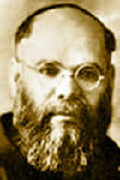 MIGUEL  FRANCISCO GONZALEZ GONZALEZ
Luego trasladado a León y luego a Bilbao, siempre como docente, en 1920 regresó a Madrid como archivista provincial y cronista, cargo que mantendrá, salvo un breve período de estancia en Gijón, hasta su muerte.
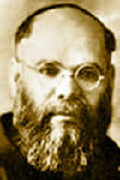 MIGUEL  FRANCISCO GONZALEZ GONZALEZ
Datos Biográficos Extendidos:
Martirio:
Definidor provincial, escritor y director espiritual buscado, durante los momentos trágicos del Frente Popular, el 20 de julio de 1936 se vio obligado a abandonar el convento de Madrid, encontrando alojamiento con otros religiosos en una pensión para sacerdotes. Manteniendo su habitual serenidad, pero declarando que no había hecho daño a nadie, el 30 de julio de 1936 fue arrestado y se retiró del retiro. Sin juicio, pero solo porque era religioso y sacerdote, la misma noche entre el 30 y el 31 de julio de 1936 fue masacrada y asesinada. En la mañana del 31 de julio, su cuerpo fue encontrado en el parque de San Isidro. Llevado al cementerio de Almudena, fue enterrado en un lugar que no pudo ser identificado
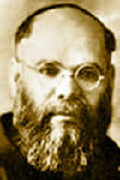 MIGUEL  FRANCISCO GONZALEZ GONZALEZ
¿En qué lugar reposan sus restos mortales?
En el cementerio de La Almudena (Madrid)
¿En qué fecha fue Beatificado?
El 13 de octubre de 2013, en Tarragona
¿En qué fecha fue Canonizado?
Aún no está canonizado
Fiesta Canónica
31 de julio
06 de Noviembre, Festividad de los Beatos Mártires durante la Persecución Religiosa durante el siglo XX
Fuente:
: http://www.parroquiasanmartin.com/andresdepalazuelo.html
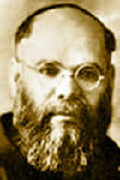